Mark
Symphony of the Scriptures
The Author 				     (1 of 3)
The author is pretty certainly “John whose surname was Mark”



He was the cousin of Barnabas. (according to Paul)



While his name does not anywhere appear in the book, early Christian writers uniformly attribute the writing to John Mark.
	Papias, Eusebius, Irenaeus, Clement of Alexandria, Origen
Acts 12:25    And Barnabas and Saul returned from Jerusalem when they had fulfilled their ministry, and they also took with them John whose surname was Mark.
Col 4:10   Aristarchus my fellow prisoner greets you, with Mark the cousin of Barnabas (about whom you received instructions: if he comes to you, welcome him).
The Author 				          (2 of 3)
The apostle Peter apparently had a close association with John Mark’s family.  Following Peter’s miraculous deliverance from Herod’s prison, he went where they were praying for him.




We were told earlier the Jerusalem church was praying for Peter.
Acts 12:12    So, when he had considered this, he came to the house of Mary, the mother of John whose surname was Mark, where many were gathered together praying.
Acts 12:5   Peter was therefore kept in prison, but constant prayer was offered to God for him by the church.
In his first epistle, Peter refers to John Mark as his “son.”
1 Pet 5:13   She who is in Babylon, elect together with you, greets you; and so does Mark my son.
So John Mark apparently was from a Christian family living in Jerusalem, where Peter served as an elder of the church.
The Author 				      (3 of 3)
John Mark also assisted Paul and Barnabas on the early part of their first missionary journey.









His departure caused a rift with Paul prior to the second journey.




It is clear that the rift was cleared up.  Paul in his later life said:
Acts 13:5    And when they arrived in Salamis, they preached the word of God in the synagogues of the Jews. They also had John as their assistant.
Acts 13:13    Now when Paul and his party set sail from Paphos, they came to Perga in Pamphylia; and John, departing from them, returned to Jerusalem.
Acts 15:37-38   Now Barnabas was determined to take with them John called Mark.  But Paul insisted that they should not take with them the one who had departed from them in Pamphylia, and had not gone with them to the work.
2 Tim 4:11    Only Luke is with me.  Get Mark and bring him with you, for he is useful to me for ministry.
The Audience			      (1 of 2)
The gospel of Mark is believed to be the first one written, probably from Rome, between 50 and 58 AD.

He wrote to gentiles in general and to Romans in particular.

While Matthew declared his book about “Jesus Christ, the Son of David, the Son of Abraham”  Mark declares he is writing about “Jesus Christ, the Son of God.”  His readers might not know Abraham, but they grasped “God.”

Evidence for the Romans being his audience is:
     1. He explains Jewish customs  (e.g. Mark 14:12, 15:42)
     2. He translates Aramaic expressions for gentiles.  
			3:17    boanerges  =  sons of thunder
			5:41    talitha cumi  =  little girl, arise
			7:11    corban  =  a gift to God
			7:34    ephphatha  =  be opened
			14:36  abba  =  father
			15:22  golgotha  =  place of the skull
    3. The Law of Moses is mentioned only indirectly. (10:3-4, 19, 12:19)
    4. The Hebrew Bible (our OT) is directly quoted less than the other gospels. 
    5. A Greek term is explained in Latin.  (12:42  --  quadrans)
The Audience				 (2 of 2)
Also as evidence, the preponderance of the activity of Christ described in Mark emphasizes Christ’s Authority and Power.
Mark 1:22     And they were astonished at His teaching, for He taught them as one having authority, and not as the scribes.
Mark 1:27   Then they were all amazed, so that they questioned among themselves, saying, "What is this? What new doctrine is this? For with authority He commands even the unclean spirits, and they obey Him."
Mark 2:10    "But that you may know that the Son of Man has power on Earth to forgive sins . . ."
A common expression is the word “immediately” or “straightway” used 40 times in Mark, many of them describing Jesus’ actions.  Since the Romans were people of action who understood power and authority, Mark’s gospel, written in Rome, would appeal particularly to Romans.
Mark
Circa A.D. 50-58.
The first Gospel written
“Straightway” or “Immediately” - 40X
Introduction &
    Preparation
The Servant at Work
The Servant Rejected…
         Then Exalted
“For even the Son of Man came not to be served but to serve,..”
(Mk. 10:45)
Jesus helping people in need .
A growing discontent among
The authorities leads to Jesus’
suffering and death
A brief introduction 
sets Jesus ministry 
        in motion
Because people are in darkness,                  He enlightens.
Because people are sick/afflicted,                          He heals.
Because people are without hope,                                 He encourages.
Because people are sinful, 
                  He forgives.
He presses the claim, “the Messiah.”
He spends time alone with His disciples
He is in open conflict with His enemies.
He is deserted, tortured, crucified and 
buried.
He is raised bodily from the dead.
John the Baptizerprepares the way
Jesus is tempted in the wilderness
Chapters 1:1--13
Chapters 1:14-8:30
Chapters 8:31-16:20
Emphasis
Service to others
Sacrifice for others
Scope
Ministry to the multitudes
Ministry to the Twelve
Sections
Action…reaction…confrontation
Revelation…crucifixion…exaltation
Main      Theme
Jesus is the suffering Servant who gives His life to save the world
Key 
  Verse
“For even the Son of Man did not 
Come to be served, but to serve…
…and to give His life a
ransom for many .” (10:45)
Modified From God's Masterwork - Swindoll
[Speaker Notes: John was surnamed Mark, lived in Jerusalem, and was the son of Mary whose home was the source of many prayer meetings in the Jerusalem church (Acts 12:12).  It was to her home that Peter went to after being released from Herod’s custody. The relationship between Peter and John Mark was close and Peter refers to him as a son (1 Pe. 5:13).  No doubt Peter’s preaching had an effect on Mark as a young man.   Mark also had a connection to Paul who sent him away from Pamphylia but was later restored to Paul’s confidence (see Acts 15:36-40; Col. 4:10; 2 Ti. 4:11).  John Mark was a cousin to Barnabas.  When Paul and Barnabas returned to Antioch after providing relief to needy saints in Judea, they took with them, John Mark.  Since Mark’s audience was Gentile (primarily the Romans) there is no mention of genealogy and Gentiles would have been unfamiliar with the Old Testament. Rome was the capital of a world empire, and the citizens were a people of action and authority.  His main thoughts center on the character of Jesus Christ as the Son of God.  The most common expression in the gospel is “straightway” or “immediately” (used 42 times in the book and ten times in chapter 1 alone) would describe the Romans as an active people.  Mark’s account of the Gospel is often neglected because most of the material can be found in other narratives: “Not more than fifty verses can be classed as unique only to Mark, and since Matthew, Luke, and John provide added information not found in Mark, many have studied these accounts and have overlooked Mark” (Robert Harkrider, Mark, page 3).  Arguably, many believe that Mark was the first of the four accounts.  His account is the shortest of the four accounts and he is the only one to mention that Jesus was a carpenter (6:3) and he records eighteen of Jesus’s miracles, at least one in each of the first eleven chapters.  His emphasis is on our Lord’s ministry.  The content of this Gospel might be found in 10:45: “For even the Son of Man came not to be served but to serve, and to give his life as a ransom for many.” The Gospel can be briefly outlined: (1) The Servant introduced and prepared (1:1-13); (2) The Servant at work (1:14--8:30); (3) The Servant resisted and rejected ( 8:31-10); (4) The Servant triumphant and exalted  (16:1-20).

Application

In the fulness of time: Jesus preached the coming of the kingdom - laying a foundation on what was to be most important after His ascension.  
In the fulness of time: Jesus’s  preaching revealed who He was - the King of kings, the Son of God…the promised Messiah, the answer to our sin problem.    
In the fulness of time: His ministry requires disciples and faithful followers who are required to accomplish His will.  His choice of faithful men who would be His apostles was key to the development of the kingdom.
In the fulness of time: Disciples in the kingdom would become “fishers of men” and the growth of the kingdom depends on them doing their work.  To do that requires our being equipped to telling His story.  

Key thought: Paul tells us, “For to me, to live is Christ” (Phil. 1:21a).  Christ must always come before people (family), possessions and privileges.  He must become life to us.  We must become His, and He must become ours --- not almost, not halfway, but totally.]
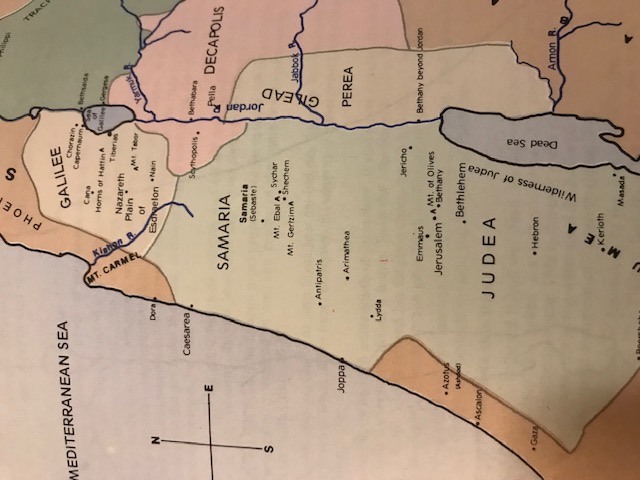 [Speaker Notes: Judea - Judea was what remained of the tribal territory of Judah, wit the capital at Jerusalem.  In the time of King Herod (King of the Jews), the former land of Palestine was divided into provinces: Judea, Samaria, and Galilee to the west of the Jordan River, and Perea and Decapolis to the east.   
Samaria - Samaria was the original territory of the northern kingdom of Israel.  Many of the inhabitants were carried into captivity by the Assyrians (circa 722 BC).  The territory was repopulated with an ethnically mixed population, who intermarried and were called “Samaritans”.  
Galilee - The Galilee was part of the Northern Kingdom which was overrun by the Assyrians (circa 732 BC).  Following the Maccabean revolt of 164 BC the Galilee was annexed to Judah and Samaria.  In 63 BC Pompey captured much of the Galilee and made it into a Roman province.  
Decapolis - Greek for “ten towns” because it was a federation of ten cities with predominantly Hellenistic (Greek) cultures tha included,  Abila, Damascus, Dion, Gerasa, Gadara, HipposPella, Philadelphia, Raphana, Scythopolis) that formed a Hellenistic or Greco-Roman confederation or league located south of the Sea of Galilee in the Transjordan. Only one of these 10 cities was on the western side of the Jordan (Bethlehem).  
Perea - Means “Beyond” because it was to the East (beyond) the Jordan.  During the time of Jesus, the area was primarily Jewish and was part of the tetrarchy of Herod Antipas (along with Galilee).  
Ituria & Trachonitus - Herod the Great left Ituria and Trachonitus to his son Phillip (the first husband of Herodious).  In the Old Testament Ituria was the homeland of one of the tribes of Ishmael.  Trachonitus was a badlands and the home of marading robbers until Herod the Great set up military settlements of Idumeans and Jews to enforce peace.  
Phoenecians - The Phoenecians (area of Tyre and Sidon) had declined in importance as a nation since the Old Testament. Pompey defeated Phoenicia and rest of Seleucid Empire in 64 AD.  
Syria - A desert area around Damascus, which was a center for trade.
Askalon - Known also as Ashkelon - one of the Philistine cities - south of Bethlehem - an autonomous city in Christ’s time.  
Gaza - Gaza also has been a Philistine city located southwest of Jerusalem near the Mediterranean Sea.   Herod the Great held Gaza for a short time, but on his death the Romans put it under the control of a Syrian governor.  
Idumea - was the Greek form of the name Edom.  Located just west of the Dead Sea, Herod the Great was an Idumean whose ancestors had been forcibly converted to Judaism.
Nabataea - The Nabataeans  appear to have moved from the Arabian desert at the time the Edomites moved westward inoit the region of Judah (circa 400 BC).  They built the city of Petra in the mountains south and east of the Dead Sea, and successfully held off the Romans until 106 BC.  Herod the Great’s mother was from here. Herod Anti[as was married to a Nabataean princess, whom he divorced to marry Herodias. Chronological account of facts and figures on the history of Petra and the Nabataeans, who called their capital Raqmu (Aramaic-Nabataean "colored stone"), which once was home to 30,000 people. Petra is the Greek denomination and means "stone, rock."]
Matthew
Mark
Luke 
John
Acts
Romans
1 Corinthians
2 Corinthians
Galatians
Ephesians
Philippians
Colossians
1 Thessalonians
2 Thessalonians
1 Timothy
2 Timothy
Titus
Philemon 
Hebrews
James
1 Peter
2 Peter
1 John
2 John
3 John
Jude
Revelation
James	          	50 AD	
Mark		50 AD
1 Thessalonians	52 AD
2 Thessalonians	52 AD
1 Corinthians	57 AD
2 Corinthians	57 AD
Galatians	58 AD
Romans		58 AD
Matthew		58 AD
Luke		58 AD
Acts		62 AD
Philippians	62 AD
Philemon	62 AD
Colossians	62 AD
Ephesians	62 AD
1 Peter		65 AD
2 Peter 		67 AD
Jude 		67 AD
Titus		67 AD
1 Timothy	67 AD
2 Timothy	68 AD
Hebrews		69 AD
John (Gospel)	85 AD
1 John		85 AD
2 John		85 AD
3 John		85 AD
Revelation	95 AD
CHRONOLOGICAL
50’s
CANON
60’s
80’s-
*From Hester, Heart of NT History
90’s
About the New Testament  “Canon”
The list of books which are recognized as inspired and authoritative.
FIVE DIVISIONS
Apocalyptic (1)
Revelation
Gospels (4)
Matthew 
Mark 
Luke
John
Acts (1)
Book of History
General Letters (8)
James
1 & 2 Peter
1,2, 3 John 
Jude
Hebrews
Letters of Paul (13)
Thessalonians (2)
Corinthians (2)
Romans
Galatians 
Philippians
Philemon
Ephesians
Colossians
Timothy (2)
Titus
Who wrote the book?
John, whose surname was Mark, was the son of a Christian woman named Mary, a resident of Jerusalem, whose home was a meeting place for the disciples of Jesus (Acts 12:12).  Tradition has identified Mark as the young man who was clad with linen cloth and who fled when Jesus was arrested (Mk. 10:51-52).  The Bible records more information about Mark than any of the other gospel writers aside from the apostle John.  Luke mentioned Mark’s name several times in Acts.  Mark also started the first missionary journey with Paul and Barnabas but went home early, though he later traveled with Barnabas to Cyprus for more mission work.  He became significant in the life of Paul, being one of the last people the apostle mentioned in his final letter (2 Timothy 4:11).  However, Mark’s most significant personal connection was the one he had with Peter, who was likely Mark’s source for the material in the gospel. Mark’s mother’s house was a regular enough stop for Peter that the servants recognized him by voice alone (Acts 12:12–14). And it appears that Mark was present at Gethsemane, a young man watching the proceedings from a safe distance (Mark 14:51–52), leading some scholars to believe the Last Supper took place in Mark’s home.
Where are we?
Because Mark offered no further comment on Jesus’s prophecy regarding the destruction of the temple—an event that occurred in AD 70—we can safely assume that Mark composed the gospel sometime before that tragic event.  Also, the gospel has a distinctly Roman feel to it, particularly when compared with the Jewish emphasis of the book of Matthew.  Mark chose to leave aside most comments on fulfilled prophecy (compare Mt. 21:1–6 and Mk. 11:1–4), and when he felt compelled to use an Aramaic term, he interpreted it (Mark 3:17).  This suggests that Mark was in Rome, writing from Peter’s recollections sometime before that apostle’s death (ca. AD 64–68), possibly composing the gospel between AD 57 and AD 59.

Mark’s account of the Gospel is often neglected because most of its material can be found in the other narratives.  Not more than 50 verses can be classed as unique only to Mark., and since Matthew, Luke and John provide added information not in Mark, many have studied these accounts and ignored Mark.
Why is Mark so important?
Mark’s work is believed to have been the first one of the four written.  It Is believed he was in Rome when he wrote this gospel, and that he did so especially for the benefit of the church in Rome.  He wants us to see Jersu at work, to learn what he did because that will prove who He is! Mark’s gospel portrays Jesus as constantly on the move. The forward motion in Mark’s writing keeps the knowledgeable reader’s mind continually looking ahead to the cross and the resurrection.  Thirty-nine times Mark used the word “immediately” or “straightway”,  giving a sense that Jesus’s time on earth was short and that there was much to accomplish in His few years of ministry.

Although Mark’s account is the shortest of the four narratives, he gives details the others do not.  Perhaps the most significant characteristics of the Gospel according to Mark is the record of eighteen specific miracles.
What's the point?
While Matthew’s gospel portrays Jesus as the King, Mark reveals Him as God’s Servant. Jesus’s work was always for a larger purpose, a point clearly summarized in Mark 10:45, “For even the Son of Man came not to be served but to serve, and to give his life as a ransom for many.”  Mark filled his gospel with the miracles of Jesus, illustrating again and again both the power and the compassion of the Son of God. In these passages, Mark revealed more than Jesus as the good teacher who offered people spiritual renewal; the book also portrays Jesus as the true God and the true man, reaching into the lives of people and effecting physical and circumstantial change.

But Jesus’s life as the agent of change wasn’t without an ultimate purpose. Amid His hands-on ministry, Jesus constantly pointed to the definitive way in which He would serve humanity: His death on the cross and His resurrection from the dead. It is only through faith in these works of Jesus Christ that human beings find eternal redemption for their whole selves.  Moreover, Jesus becomes our model for how to live our lives—serving others as He did.
How do I apply?
Three times in three consecutive chapters—8, 9, and 10—Mark pictured Jesus informing His disciples of His great sacrifice and ultimate victory.  His disciples either rejected the teaching altogether (8:31–32) or they showed themselves concerned with other matters (9:31–34; 10:32–37).  As Jesus prepared to perform the greatest service in the history of the human race, His disciples could only think about themselves—their position or safety.

Do you find it a struggle to get yourself oriented toward sacrificial service, as Jesus’s disciples did?  The temptations we all wrestle with when faced with an opportunity to serve another person are to pull back within ourselves, to seek our comfort, or to protect our own interests.

The challenge that Jesus presents to us in the book of Mark involves breaking out of those patterns of self-absorption and giving ourselves in service and love to others.
Miracles Jesus worked -  recorded in Mark
Miracles Jesus worked -  recorded in Mark
Parables in Mark
The Parable of the Cloth and Wineskins  	(Mk 2:21-22)
The Parable of the Strong Man  		(Mk 3:22-27)
The Parable of the Sower 		 	(Mk 4:3-8)
The Parable of the Lamp  			(Mk 4:21-25)
The Parable of the Seed that Grows Itself* 	(Mk 4:26-29) 
The Parable of the Mustard Seed 		(Mk 4:30-32)
The Parable of Clean and Unclean 		(Mk 7:14-23)
The Parable of Salt  				(Mk 9:49-50)
The Parable of the Tenants 			(Mk 12:1-9)
The Parable of the Fig Tree* 			(Mk 13:28-31)

	* Recorded only in Mark
Seven utterances of Jesus while on the cross
Lk. 23:34	    “Father, forgive them, for they know not what they do.”
Lk. 23:39-43  “Truly, I say to you, today you will be with me in paradise.”
Jn. 19:25-27   “Behold, your mother!” 
Mk. 15:34        “My God, my God, why have you forsaken me?”
Jn. 19:28         “I thirst.”
Jn. 19:30          “It is finished”
Lk. 23:46         “Father, into your hands I commit my spirit!”
Only one appears in Mark.
Appearances of Jesus after the Resurrection
Mary Magdalene (Jn. 20:11-18; Mk. 16:9-11)
To the other women (Mt. 28:9-10)
Cleopas and companion on road to Emmaus (Lk. 24:13-15;     Mk. 16:12-13)
Simon Peter (Lk. 24:33-35; 1 Cor. 15:5)
Disciples, except Thomas (Jn. 20:19-33; Lk. 24:36-43; Mk. 16:14)
Disciples, with Thomas (Jn 20:26-29)
Seven disciples at Sea of Tiberius (Jn. 21:1-14)
On a mountain (Great Commission given) (Mt. 28:18-20)
500 brethren at once (1 Cor. 15:6)
James (1 Cor. 15:7)
All of the apostles (1 Cor. 15:7; Acts 1:4-12; Lk. 24:50-51)
Paul (1 Cor. 15:8; Acts 9:3-7; 22:26).
Mark - Broad Outline
Chapters 1-8: His work in Galilee that gave answers to the question, “Who is this Jesus?” 
Chapters 9-10: A transition period records his journey to Jerusalem and foretelling of His death. 
Chapter 11-16 - His interest into the city, arrest, trial, crucifixion, resurrection and ascension of Jesus.
Mark - Outline
The Preaching Of John The Baptist (1:1-8) 
The Baptism Of Jesus (1:9-11)
The Temptation Of Jesus (1:12-13)
The Preaching Ministry Of Jesus (1:14-15) 
The Call Of Four Fishermen (1:16-20)
A Teacher With Authority (1:21-28)
At The Home Of Simon And Andrew (1:29-39) 
Jesus Cleanses A Leper (1:40-45)
Jesus Heals A Paralytic (2:1-12)
Jesus And The Tax Collector (2:13-17)
Jesus Questioned About Fasting (2:18-22)
Of Wine And Wineskins (2:22)
Lord Of The Sabbath (2:23-28)
Hard Hearts And Hard Thoughts (3:1-6) 
Three Responses To Jesus (3:7-12)
The Apostles Of Christ (3:13-19)
The Family Of Jesus (3:20-21)
The Unforgivable Sin (3:22-30)
The True Family Of Jesus (3:31-35)
The Parable Of The Four Soils (4:1-20)
Take Heed What You Hear (4:21-25)
The Parable Of The Growing Seed (4:26-29) 
The Parable Of The Mustard Seed (4:30-32) 
Private Teaching And Its Benefits (4:33-34) 
Jesus Calms The Storm (4:35-41)
Who Was Afraid Of Jesus? (5:1-20)
Touches Of The Savior (5:21-43)
When Familiarity Breeds Contempt (6:1-6) 
Principles Of Evangelism (6:7-13)
Weakness In The Seat Of Power (6:14-29)
The Need For Rest (6:30-31)
Feeding The Five Thousand (6:32-44)
Jesus Walks On Water (6:45-52)
The Healings In Gennesaret (6:53-56)
The Danger Of Traditions (7:1-13)
The Source Of True Defilement (7:14-23)
A Gentile Blessed For Her Faith (7:24-30)
He Has Done All Things Well (7:31-37) 
Feeding The Four Thousand (8:1-10)
The Savior’s Sigh (8:11-13)
Beware Of Leaven (8:14-21)
The Blind Man At Bethsaida (8:22-26)
Who Do YOU Say That Jesus Is? (8:27-30)
Mindful Of The Things Of God (8:31-33)
The Cost Of Discipleship (8:34-35)
The Value Of A Soul (8:36-37)
Ashamed Of Jesus And His Words? (8:38)
They Beheld His Majesty (9:1-9)
Disciples Ask Questions (9:10-13)
Jesus Heals A Deaf-Mute Boy (9:14-29)
The Way To Greatness (9:33-37)
Principles Of Discipleship (9:38-50)
Jesus On Divorce & Remarriage (10:1-12)
Jesus Blesses Little Children (10:13-16)
The Problem With Riches (10:17-27)
The Cost And Reward Of Discipleship (10:28-31)
Jesus Predicts His Passion And Resurrection (10:32-34) 
The Cup And The Baptism (10:35-40)
Served By Greatness, Serve To Be Great (10:41-45) 
The Healing Of Blind Bartimaeus (10:46-52)
The Triumphal Entry (11:1-11)
Cursing And Cleansing (11:12-19)
Faith And Forgiveness (11:20-26)
Is It From Heaven Or From Men? (11:27-33)
The Parable Of The Wicked Vinedressers (12:1-12) 
Our Duty To God And Country (12:13-17)
The Resurrection Of The Dead (12:18-27)
Two Great Commandments (12:28-34)
David’s Son And David’s Lord (12:35-37)
Beware Of Pretentious Scribes (12:38-40)
The Widow’s Mites (12:41-44)
The Olivet Discourse - I (13:1-37)
Four Preparatory Acts (14:1-16)
The Last Supper (14:17-26)
Jesus Predicts Peter’s Denial (14:27-31)
The Garden Of Gethsemane (14:32-42)
The Betrayal Of Jesus (14:43-52)
Jesus Before The Council (14:53-65)
Peter’s Denial Of Jesus (14:66-72)
Binding The Hands Of Jesus (15:1)
Jesus Condemned And Mocked (15:2-20)
The Crucifixion Of Jesus (15:21-32)
The Death And Burial Of Jesus (15:33-47)
He Is Risen! (16:1-14)
Five Views Of Salvation (16:15-16)
The Signs That Followed (16:17-20)
*Mark Copeland - Executable Outline
Mark
Circa A.D. 50-58.
The first Gospel written
“Straightway” or “Immediately” - 40X
Introduction &
    Preparation
The Servant at Work
The Servant Rejected…
         Then Exalted
“For even the Son of Man came not to be served but to serve,..”
(Mk. 10:45)
Jesus helping people in need .
A growing discontent among
The authorities leads to Jesus’
suffering and death
A brief introduction 
sets Jesus ministry 
        in motion
Because people are in darkness,                  He enlightens.
Because people are sick/afflicted,                          He heals.
Because people are without hope,                                 He encourages.
Because people are sinful, 
                  He forgives.
He presses the claim, “the Messiah.”
He spends time alone with His disciples
He is in open conflict with His enemies.
He is deserted, tortured, crucified and 
buried.
He is raised bodily from the dead.
John the Baptizerprepares the way
Jesus is tempted in the wilderness
Chapters 1:1--13
Chapters 1:14-8:30
Chapters 8:31-16:20
Emphasis
Service to others
Sacrifice for others
Scope
Ministry to the multitudes
Ministry to the Twelve
Sections
Action…reaction…confrontation
Revelation…crucifixion…exaltation
Main      Theme
Jesus is the suffering Servant who gives His life to save the world
Key 
  Verse
“For even the Son of Man did not 
Come to be served, but to serve…
…and to give His life a
ransom for many .” (10:45)
Modified From God's Masterwork - Swindoll
[Speaker Notes: John was surnamed Mark, lived in Jerusalem, and was the son of Mary whose home was the source of many prayer meetings in the Jerusalem church (Acts 12:12).  It was to her home that Peter went to after being released from Herod’s custody. The relationship between Peter and John Mark was close and Peter refers to him as a son (1 Pe. 5:13).  No doubt Peter’s preaching had an effect on Mark as a young man.   Mark also had a connection to Paul who sent him away from Pamphylia but was later restored to Paul’s confidence (see Acts 15:36-40; Col. 4:10; 2 Ti. 4:11).  John Mark was a cousin to Barnabas.  When Paul and Barnabas returned to Antioch after providing relief to needy saints in Judea, they took with them, John Mark.  Since Mark’s audience was Gentile (primarily the Romans) there is no mention of genealogy and Gentiles would have been unfamiliar with the Old Testament. Rome was the capital of a world empire, and the citizens were a people of action and authority.  His main thoughts center on the character of Jesus Christ as the Son of God.  The most common expression in the gospel is “straightway” or “immediately” (used 42 times in the book and ten times in chapter 1 alone) would describe the Romans as an active people.  Mark’s account of the Gospel is often neglected because most of the material can be found in other narratives: “Not more than fifty verses can be classed as unique only to Mark, and since Matthew, Luke, and John provide added information not found in Mark, many have studied these accounts and have overlooked Mark” (Robert Harkrider, Mark, page 3).  Arguably, many believe that Mark was the first of the four accounts.  His account is the shortest of the four accounts and he is the only one to mention that Jesus was a carpenter (6:3) and he records eighteen of Jesus’s miracles, at least one in each of the first eleven chapters.  His emphasis is on our Lord’s ministry.  The content of this Gospel might be found in 10:45: “For even the Son of Man came not to be served but to serve, and to give his life as a ransom for many.” The Gospel can be briefly outlined: (1) The Servant introduced and prepared (1:1-13); (2) The Servant at work (1:14--8:30); (3) The Servant resisted and rejected ( 8:31-10); (4) The Servant triumphant and exalted  (16:1-20).

Application

In the fulness of time: Jesus preached the coming of the kingdom - laying a foundation on what was to be most important after His ascension.  
In the fulness of time: Jesus’s  preaching revealed who He was - the King of kings, the Son of God…the promised Messiah, the answer to our sin problem.    
In the fulness of time: His ministry requires disciples and faithful followers who are required to accomplish His will.  His choice of faithful men who would be His apostles was key to the development of the kingdom.
In the fulness of time: Disciples in the kingdom would become “fishers of men” and the growth of the kingdom depends on them doing their work.  To do that requires our being equipped to telling His story.  

Key thought: Paul tells us, “For to me, to live is Christ” (Phil. 1:21a).  Christ must always come before people (family), possessions and privileges.  He must become life to us.  We must become His, and He must become ours --- not almost, not halfway, but totally.]